Figure 1. Schematic description of the experimental design. Experimental blocks of 24 s consisted of 4 miniblocks of 6 ...
Cereb Cortex, Volume 17, Issue 4, April 2007, Pages 962–974, https://doi.org/10.1093/cercor/bhl007
The content of this slide may be subject to copyright: please see the slide notes for details.
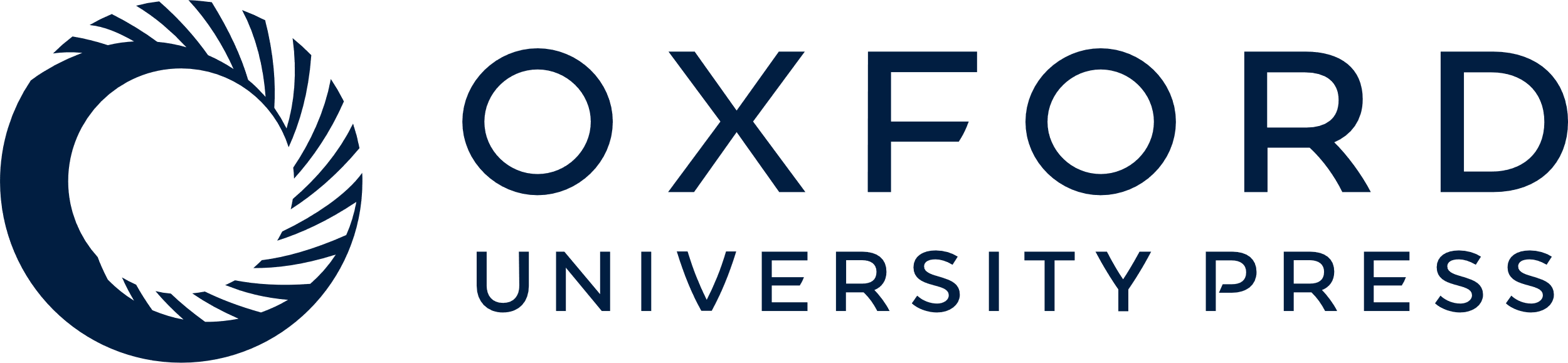 [Speaker Notes: Figure 1. Schematic description of the experimental design. Experimental blocks of 24 s consisted of 4 miniblocks of 6 s. Each miniblock started with the acquisition of one whole-brain scan (1512 ms) followed by 5 experimental trials (ITI = 800 ms) in a silent delay before the next scan was acquired. In the bimodal blocks, each trial consisted of a visual and an auditory stimulus, which were presented with 5 different SOAs (one SOA per block). The timing details within one miniblock are depicted separately for each block type. ITI, intertrial interval.


Unless provided in the caption above, the following copyright applies to the content of this slide: © The Author 2006. Published by Oxford University Press. All rights reserved. For permissions, please e-mail: journals.permissions@oxfordjournals.org]